Jane na svijetskom vrhu
Katarina Mamić
7.A
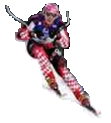 C I L J
Jeeeeeeee! JEEEEEEE! Bravo!
Hrvatska, Hrvatska
Milka   Milka   Milka   Milka
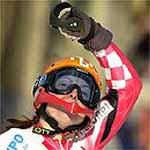 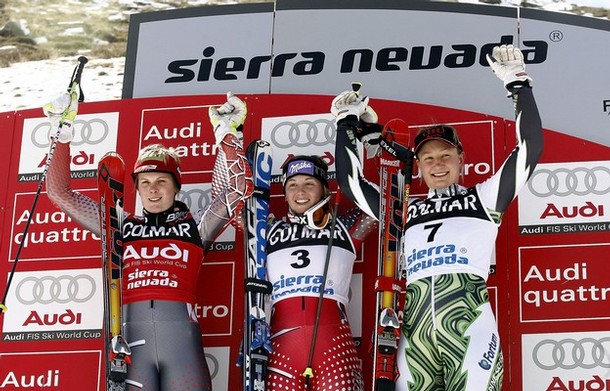 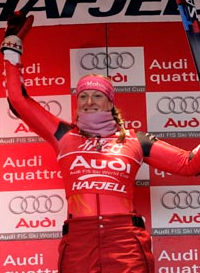 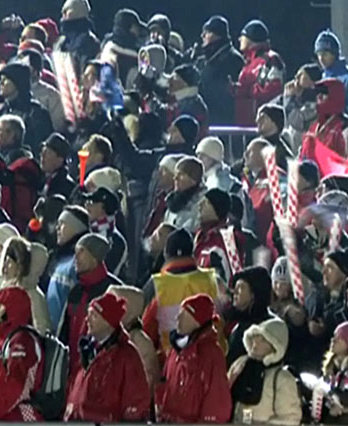 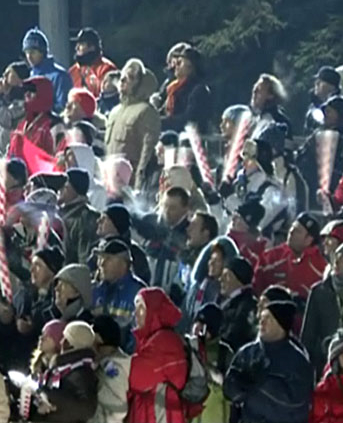 Jeee, prva sam. Oh, što volim Hrvatsku!!!
Bravo Janica!
Go, Nicole!!!
TV
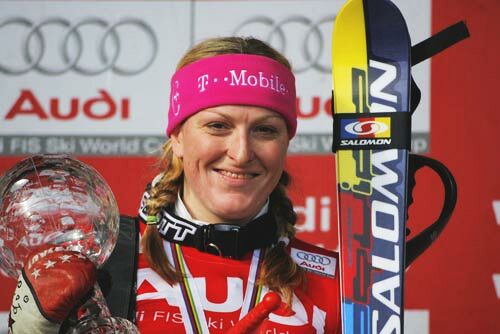 Da, sretna sam i ponosna na svoju Hrvatsku.  Ne bih ništa mogla bez svoje publike!
I, Janice, što kažeš na osvojeni globus?
A, što ćeš dalje?
Pa, sad sam 100% sigurna da se povlačim iz skijanja.
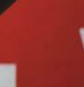 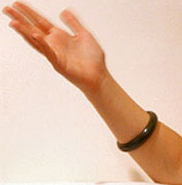 A, dobro onda, žao nam je Jane, bit ćeš ti još s nama!
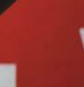 A neeeee!!!!!!!!!!!!! Nemoj ići!
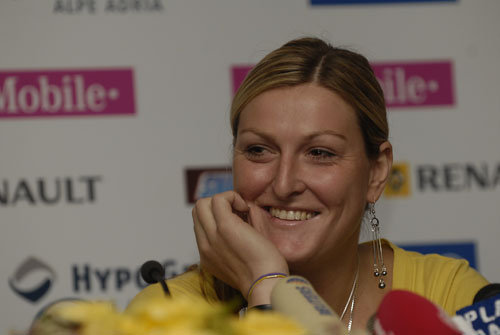 Janico naša, zašto si otišla? Nisi trebala. Mogla si još osvajati nagrade. NEDOSTAJEŠ NAM. Nedostaju nam napeti okršaji između tebe i drugih skijašica. 
Vrati nam se!!! 
KRAJ!!!
Hvala što ste gledali moju malu prezentaciju o Janici Kostelić! :D